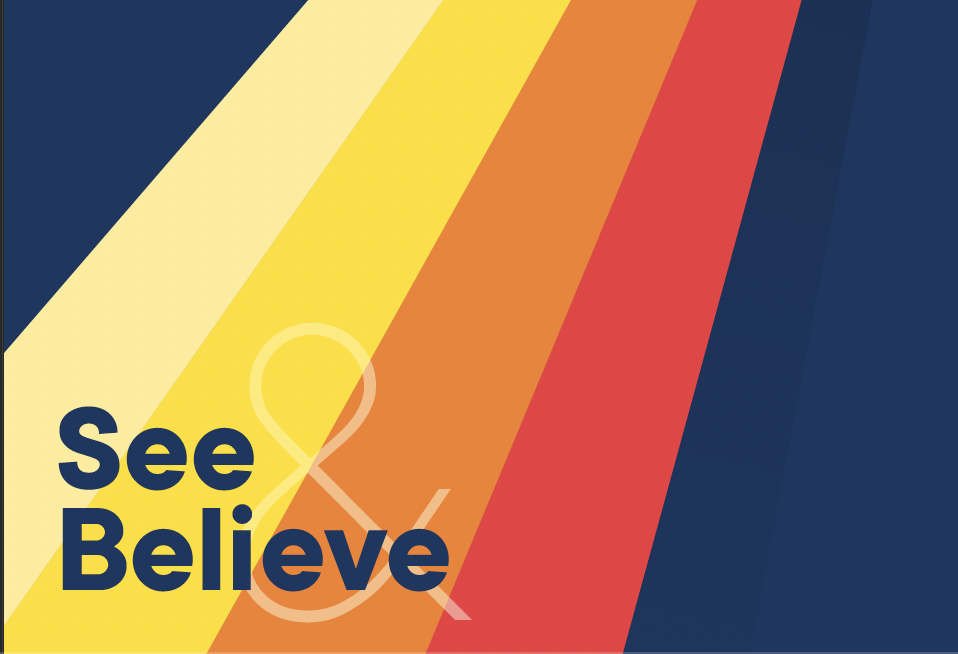 WEEK 1
More Than 
a Man
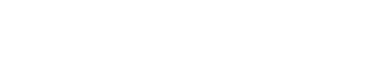 1
1 In the beginning was the Word, and the Word was with God, and the Word was God. 2 He was with God in the beginning. 3 Through him all things were made; without him nothing was made that has been made. 4 In him was life, and that life was the light of all mankind. 5 The light shines in the darkness, and the darkness has not overcome it.
14 The Word became flesh and made his dwelling among us. We have seen his glory, the glory of the one and only Son, who came from the Father, full of grace and truth.
JOHN 1:1-5, 14
29 The next day John saw Jesus coming toward him and said, “Look, the Lamb of God, who takes away the sin of the world! 30 This is the one I meant when I said, ‘A man who comes after me has surpassed me because he was before me.’ 31 I myself did not know him, but the reason I came baptizing with water was that he might be revealed to Israel.”
32 Then John gave this testimony: “I saw the Spirit come down from heaven as a dove and remain on him. 33 And I myself did not know him, but the one who sent me to baptize with water told me, ‘The man on whom you see the Spirit come down and remain is the one who will baptize with the Holy Spirit.’ 34 I have seen and I testify that this is God’s Chosen One.”
JOHN 1:29-51
(1/3)
35 The next day John was there again with two of his disciples. 36 When he saw Jesus passing by, he said, “Look, the Lamb of God!”
37 When the two disciples heard him say this, they followed Jesus. 38 Turning around, Jesus saw them following and asked, “What do you want?”
They said, “Rabbi” (which means “Teacher”), “where are you staying?”
39 “Come,” he replied, “and you will see.”
So they went and saw where he was staying, and they spent that day with him. It was about four in the afternoon.
40 Andrew, Simon Peter’s brother, was one of the two who heard what John had said and who had followed Jesus. 41 The first thing Andrew did was to find his brother Simon and tell him, “We have found the Messiah” (that is, the Christ). 42 And he brought him to Jesus. Jesus looked at him and said, “You are Simon son of John. You will be called Cephas” (which, when translated, is Peter).
JOHN 1:29-51
(2/3)
43 The next day Jesus decided to leave for Galilee. Finding Philip, he said to him, “Follow me.”
44 Philip, like Andrew and Peter, was from the town of Bethsaida. 45 Philip found Nathanael and told him, “We have found the one Moses wrote about in the Law, and about whom the prophets also wrote - Jesus of Nazareth, the son of Joseph.”
46 “Nazareth! Can anything good come from there?” Nathanael asked.
“Come and see,” said Philip.
47 When Jesus saw Nathanael approaching, he said of him, “Here truly is an Israelite in whom there is no deceit.”
48 “How do you know me?” Nathanael asked.
Jesus answered, “I saw you while you were still under the fig tree before Philip called you.”
49 Then Nathanael declared, “Rabbi, you are the Son of God; you are the king of Israel.”
50 Jesus said, “You believe because I told you I saw you under the fig tree. You will see greater things than that.” 51 He then added, “Very truly I tell you, you will see ‘heaven open, and the angels of God ascending and descending on’ the Son of Man.”
JOHN 1:29-51
(3/3)
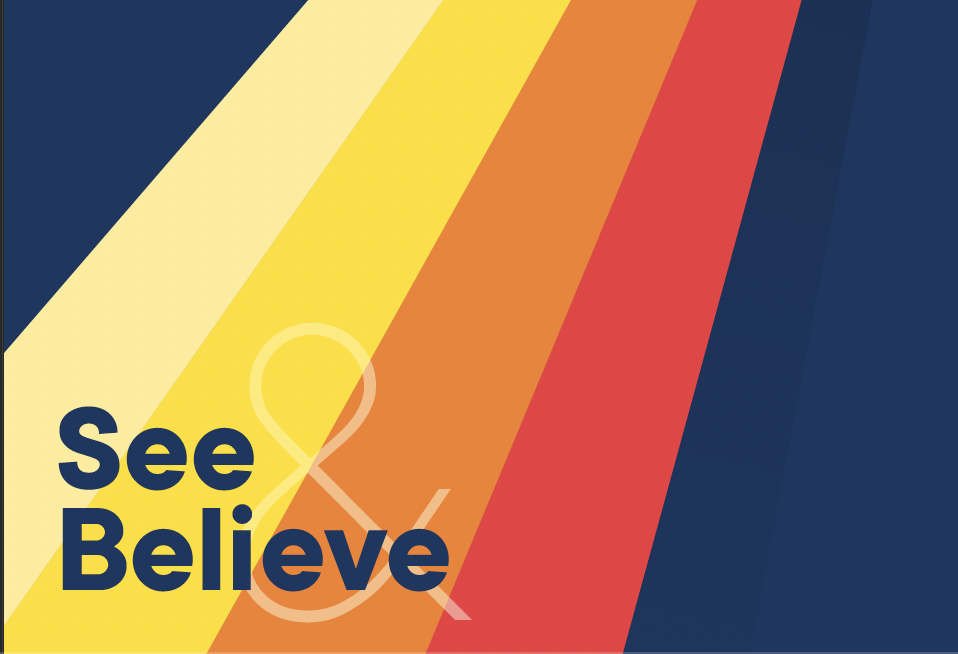 WEEK 2
To the Rescue!
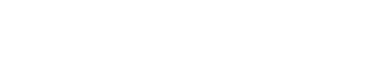 6
16 For God so loved the world that he gave his one and only Son, that whoever believes in him shall not perish but have eternal life. 17 For God did not send his Son into the world to condemn the world, but to save the world through him. 
18 Whoever believes in him is not condemned, but whoever does not believe stands condemned already because they have not believed in the name of God’s one and only Son.
JOHN 3:16-21, 36
(1/3)
19 This is the verdict: Light has come into the world, but people loved darkness instead of light because their deeds were evil. 20 Everyone who does evil hates the light, and will not come into the light for fear that their deeds will be exposed. 21 But whoever lives by the truth comes into the light, so that it may be seen plainly that what they have done has been done in the sight of God.
JOHN 3:16-21, 36
(2/2)
36 Whoever believes in the Son has eternal life, but whoever rejects the Son will not see life, for God’s wrath remains on them.
JOHN 3:16-21, 36
(3/3)
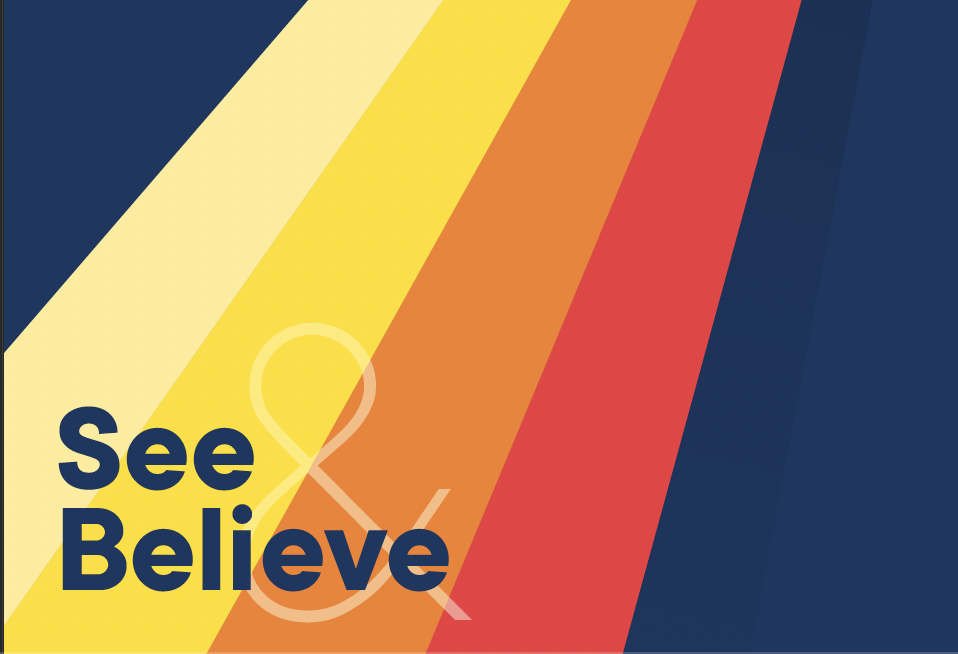 WEEK 3
Did You See That?
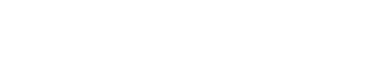 10
30 Jesus performed many other signs in the presence of his disciples, which are not recorded in this book. 31 But these are written that you may believe that Jesus is the Messiah, the Son of God, and that by believing you may have life in his name.
JOHN 20:30-31
LIST OF ‘SIGNS’ IN JOHN’S GOSPEL
Water changed to wine 	(John 2:1-12)
Sick boy is healed 		(John 4:46-54)
Crippled man is healed 	(John 5:1-17)
Feeding of 5,000 people 	(John 6:1-15)
Jesus walks on water 		(John 6:16-21)
Blind man healed 		(John 9:1-12)
Dead man raised 		(John 11:17-45)
Miraculous catch of fish 	(John 21:1-14)
1 Some time after this, Jesus crossed to the far shore of the Sea of Galilee (that is, the Sea of Tiberias), 2 and a great crowd of people followed him because they saw the signs he had performed by healing the sick. 
3 Then Jesus went up on a mountainside and sat down with his disciples. 4 The Jewish Passover Festival was near. 5 When Jesus looked up and saw a great crowd coming toward him, he said to Philip, “Where shall we buy bread for these people to eat?” 6 He asked this only to test him, for he already had in mind what he was going to do.
7 Philip answered him, “It would take more than half a year’s wages to buy enough bread for each one to have a bite!”
8 Another of his disciples, Andrew, Simon Peter’s brother, spoke up, 9 “Here is a boy with five small barley loaves and two small fish, but how far will they go among so many?”
JOHN 6:1-15FEEDING OF 5,000 PEOPLE
(1/2)
10 Jesus said, “Have the people sit down.” There was plenty of grass in that place, and they sat down (about five thousand men were there). 11 Jesus then took the loaves, gave thanks, and distributed to those who were seated as much as they wanted. He did the same with the fish. 12 When they had all had enough to eat, he said to his disciples, “Gather the pieces that are left over. Let nothing be wasted.” 13 So they gathered them and filled twelve baskets with the pieces of the five barley loaves left over by those who had eaten.
14 After the people saw the sign Jesus performed, they began to say, “Surely this is the Prophet who is to come into the world.” 15 Jesus, knowing that they intended to come and make him king by force, withdrew again to a mountain by himself.
JOHN 6:1-15FEEDING OF 5,000 PEOPLE
(2/2)
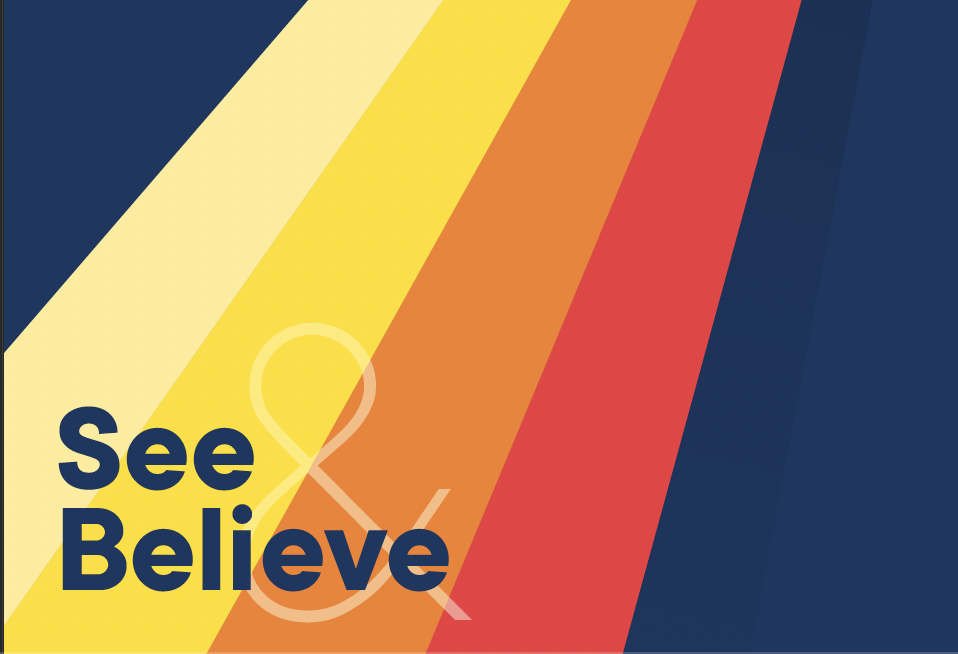 WEEK 4
Did You 
Hear That?
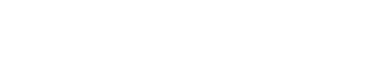 15
LIST OF JESUS’ ‘I AM’ STATEMENTS IN JOHN’S GOSPEL
I am the bread of life			(John 6:35)
I am the light of the world		(John 8:12)
I AM (a direct claim of Deity)		(John 8:58)
I am the gate				(John 10:7)
I am the good shepherd		(John 10:11)
I am the resurrection & the life	(John 11:25)
I am the way, truth, & life		(John 14:6)
I am the true vine			(John 15:1)
25 When they found him on the other side of the lake, they asked him, “Rabbi, when did you get here?”
26 Jesus answered, “Very truly I tell you, you are looking for me, not because you saw the signs I performed but because you ate the loaves and had your fill. 27 Do not work for food that spoils, but for food that endures to eternal life, which the Son of Man will give you. For on him God the Father has placed his seal of approval.”
28 Then they asked him, “What must we do to do the works God requires?”
29 Jesus answered, “The work of God is this: to believe in the one he has sent.”
30 So they asked him, “What sign then will you give that we may see it and believe you? What will you do? 31 Our ancestors ate the manna in the wilderness; as it is written: ‘He gave them bread from heaven to eat.’”
JOHN 6:25-35
(1/2)
32 Jesus said to them, “Very truly I tell you, it is not Moses who has given you the bread from heaven, but it is my Father who gives you the true bread from heaven. 33 For the bread of God is the bread that comes down from heaven and gives life to the world.”
34 “Sir,” they said, “always give us this bread.”
35 Then Jesus declared, “I am the bread of life. Whoever comes to me will never go hungry, and whoever believes in me will never be thirsty.
JOHN 6:25-35
(2/2)
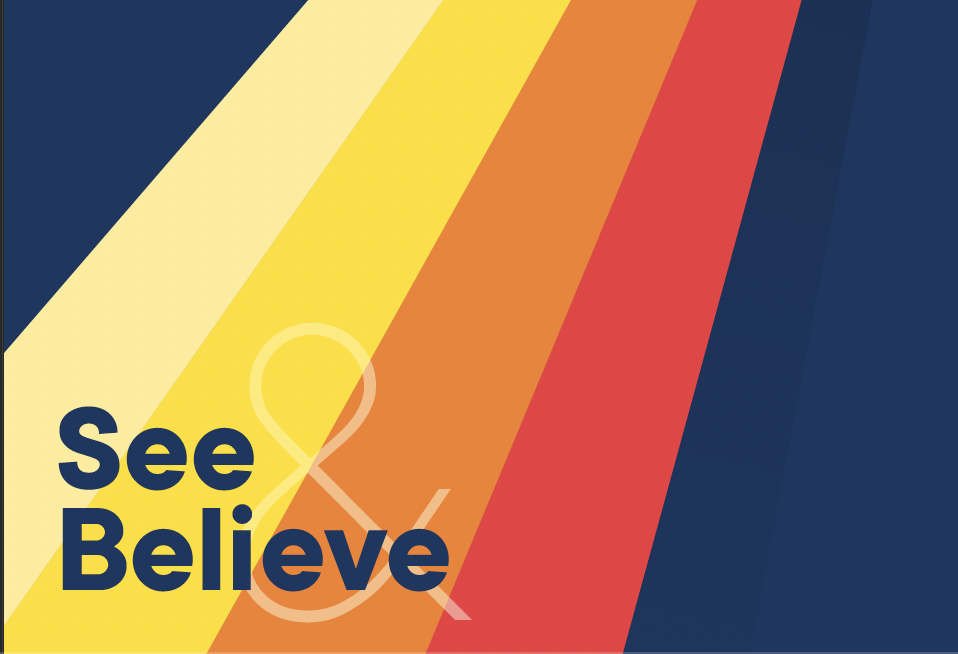 WEEK 5
Death vs Jesus
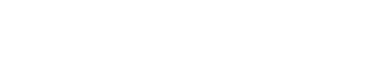 19
17 On his arrival, Jesus found that Lazarus had already been in the tomb for four days. 18 Now Bethany was less than two miles from Jerusalem, 19 and many Jews had come to Martha and Mary to comfort them in the loss of their brother. 20 When Martha heard that Jesus was coming, she went out to meet him, but Mary stayed at home.
21 “Lord,” Martha said to Jesus, “if you had been here, my brother would not have died. 22 But I know that even now God will give you whatever you ask.”
23 Jesus said to her, “Your brother will rise again.”
24 Martha answered, “I know he will rise again in the resurrection at the last day.”
25 Jesus said to her, “I am the resurrection and the life. The one who believes in me will live, even though they die; 26 and whoever lives by believing in me will never die. Do you believe this?”
27 “Yes, Lord,” she replied, “I believe that you are the Messiah, the Son of God, who is to come into the world.”
JOHN 11:17-27
38 Jesus, once more deeply moved, came to the tomb. It was a cave with a stone laid across the entrance. 39 “Take away the stone,” he said.
“But, Lord,” said Martha, the sister of the dead man, “by this time there is a bad odor, for he has been there four days.”
40 Then Jesus said, “Did I not tell you that if you believe, you will see the glory of God?”
41 So they took away the stone. Then Jesus looked up and said, “Father, I thank you that you have heard me. 42 I knew that you always hear me, but I said this for the benefit of the people standing here, that they may believe that you sent me.”
43 When he had said this, Jesus called in a loud voice, “Lazarus, come out!” 44 The dead man came out, his hands and feet wrapped with strips of linen, and a cloth around his face.
Jesus said to them, “Take off the grave clothes and let him go.”
JOHN 11:38-44
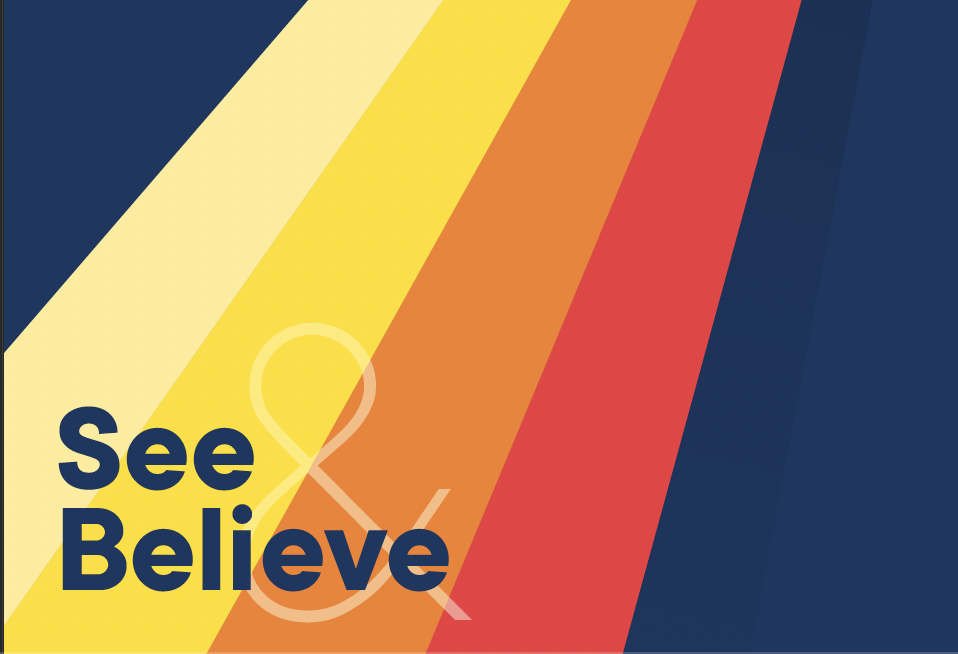 WEEK 6
Upside Down
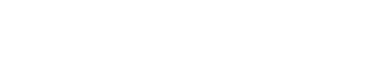 22
1 It was just before the Passover Festival. Jesus knew that the hour had come for him to leave this world and go to the Father. Having loved his own who were in the world, he loved them to the end.
2 The evening meal was in progress, and the devil had already prompted Judas, the son of Simon Iscariot, to betray Jesus. 3 Jesus knew that the Father had put all things under his power, and that he had come from God and was returning to God; 4 so he got up from the meal, took off his outer clothing, and wrapped a towel around his waist. 5 After that, he poured water into a basin and began to wash his disciples’ feet, drying them with the towel that was wrapped around him.
6 He came to Simon Peter, who said to him, “Lord, are you going to wash my feet?”
7 Jesus replied, “You do not realize now what I am doing, but later you will understand.”
8 “No,” said Peter, “you shall never wash my feet.”
Jesus answered, “Unless I wash you, you have no part with me.”
9 “Then, Lord,” Simon Peter replied, “not just my feet but my hands and my head as well!”
JOHN 13:1-17
(1/2)
10 Jesus answered, “Those who have had a bath need only to wash their feet; their whole body is clean. And you are clean, though not every one of you.” 11 For he knew who was going to betray him, and that was why he said not every one was clean.
12 When he had finished washing their feet, he put on his clothes and returned to his place. “Do you understand what I have done for you?” he asked them. 13 “You call me ‘Teacher’ and ‘Lord,’ and rightly so, for that is what I am. 14 Now that I, your Lord and Teacher, have washed your feet, you also should wash one another’s feet. 15 I have set you an example that you should do as I have done for you. 16 Very truly I tell you, no servant is greater than his master, nor is a messenger greater than the one who sent him. 17 Now that you know these things, you will be blessed if you do them.
JOHN 13:1-17
(2/2)
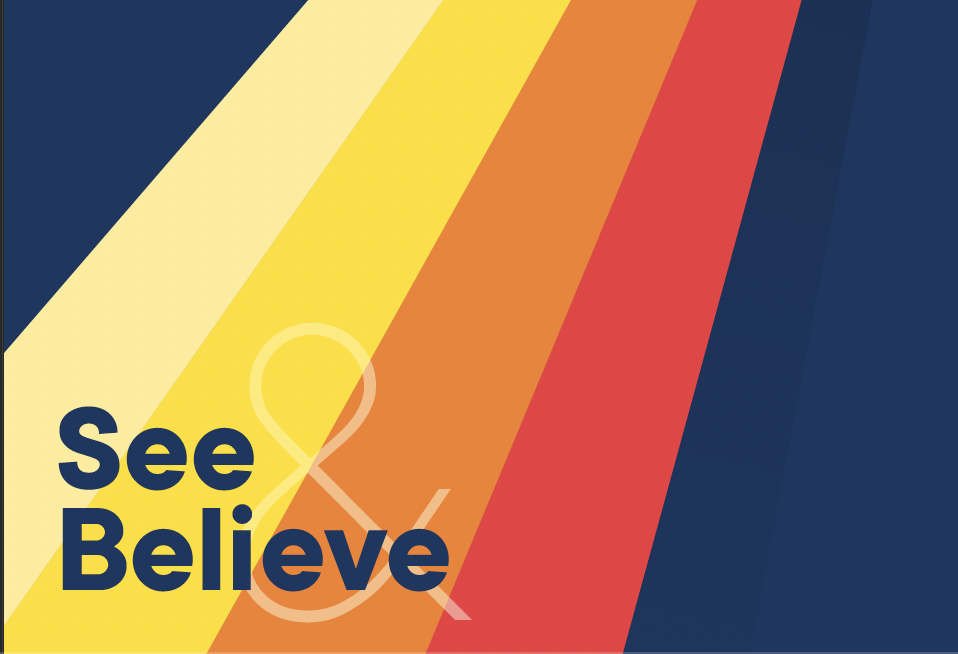 WEEK 7
Powerful Connection
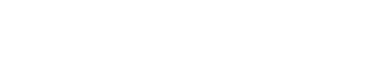 25
1 “I am the true vine, and my Father is the gardener. 2 He cuts off every branch in me that bears no fruit, while every branch that does bear fruit he prunes so that it will be even more fruitful. 3 You are already clean because of the word I have spoken to you. 4 Remain in me, as I also remain in you. No branch can bear fruit by itself; it must remain in the vine. Neither can you bear fruit unless you remain in me.
5 “I am the vine; you are the branches. If you remain in me and I in you, you will bear much fruit; apart from me you can do nothing. 6 If you do not remain in me, you are like a branch that is thrown away and withers; such branches are picked up, thrown into the fire and burned. 7 If you remain in me and my words remain in you, ask whatever you wish, and it will be done for you. 8 This is to my Father’s glory, that you bear much fruit, showing yourselves to be my disciples.
JOHN 15:1-8
22 But the fruit of the Spirit is love, joy, peace, patience, kindness, goodness, faithfulness, 23 gentleness and self-control.
GALATIANS 5:22-23
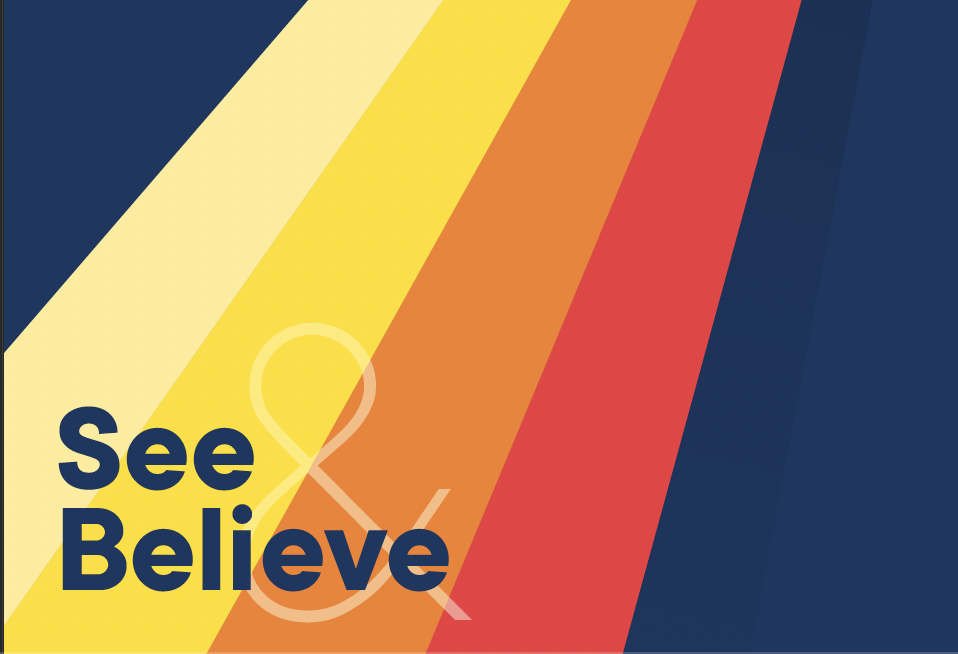 WEEK 8
Jesus Has Got Your Back
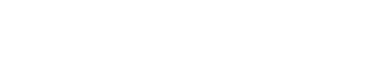 28
18 “If the world hates you, keep in mind that it hated me first. 
19 If you belonged to the world, it would love you as its own. As it is, you do not belong to the world, but I have chosen you out of the world. That is why the world hates you. 
20 Remember what I told you: ‘A servant is not greater than his master.’ If they persecuted me, they will persecute you also. If they obeyed my teaching, they will obey yours also. 
21 They will treat you this way because of my name, for they do not know the one who sent me. 22 If I had not come and spoken to them, they would not be guilty of sin; but now they have no excuse for their sin. 23 Whoever hates me hates my Father as well. 24 If I had not done among them the works no one else did, they would not be guilty of sin. As it is, they have seen, and yet they have hated both me and my Father. 25 But this is to fulfill what is written in their Law: ‘They hated me without reason.’
JOHN 15:18-16:16
(1/3)
26 “When the Advocate comes, whom I will send to you from the Father - the Spirit of truth who goes out from the Father - he will testify about me. 27 And you also must testify, for you have been with me from the beginning.
Chapter 16
1 “All this I have told you so that you will not fall away. 2 They will put you out of the synagogue; in fact, the time is coming when anyone who kills you will think they are offering a service to God. 3 They will do such things because they have not known the Father or me. 4 I have told you this, so that when their time comes you will remember that I warned you about them. I did not tell you this from the beginning because I was with you, 5 but now I am going to him who sent me. None of you asks me, ‘Where are you going?’ 6 Rather, you are filled with grief because I have said these things. 7 But very truly I tell you, it is for your good that I am going away. Unless I go away, the Advocate will not come to you; but if I go, I will send him to you. 8 When he comes, he will prove the world to be in the wrong about sin and righteousness and judgment: 9 about sin, because people do not believe in me; 10 about righteousness, because I am going to the Father, where you can see me no longer; 11 and about judgment, because the prince of this world now stands condemned.
JOHN 15:18-16:16
(2/3)
12 “I have much more to say to you, more than you can now bear. 13 But when he, the Spirit of truth, comes, he will guide you into all the truth. He will not speak on his own; he will speak only what he hears, and he will tell you what is yet to come. 14 He will glorify me because it is from me that he will receive what he will make known to you. 15 All that belongs to the Father is mine. That is why I said the Spirit will receive from me what he will make known to you.”
16 Jesus went on to say, “In a little while you will see me no more, and then after a little while you will see me.”
JOHN 15:18-16:16
(3/3)
tinyurl.com/prayforthepersecuted
WEB LINK
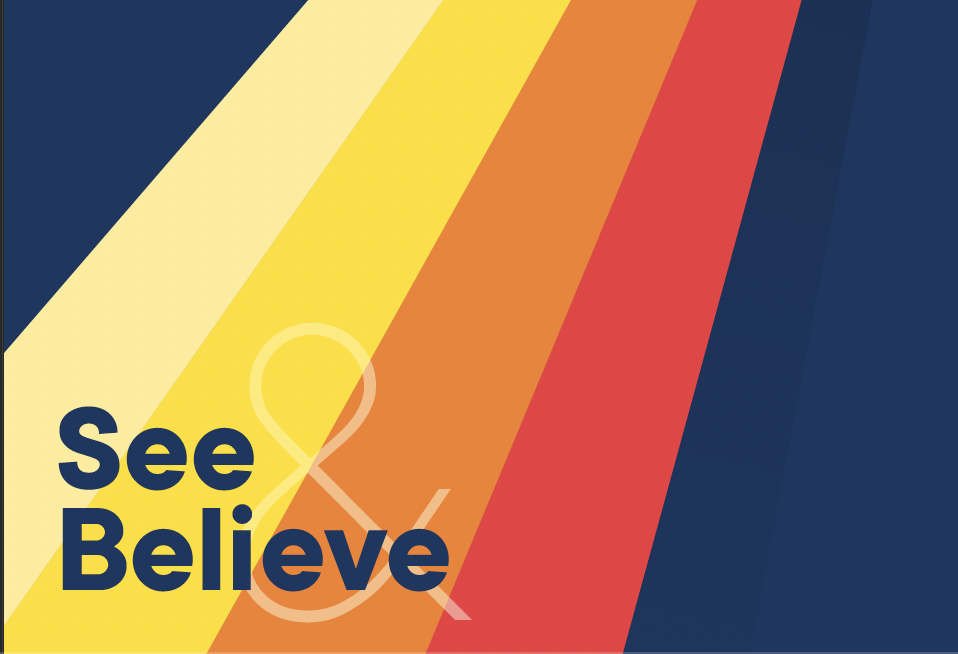 WEEK 9
Mission Accomplished
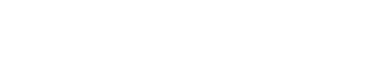 33
ISAIAH 53:5
But he was pierced for our transgressions,
    he was crushed for our iniquities;
the punishment that brought us peace was on him,
    and by his wounds we are healed.
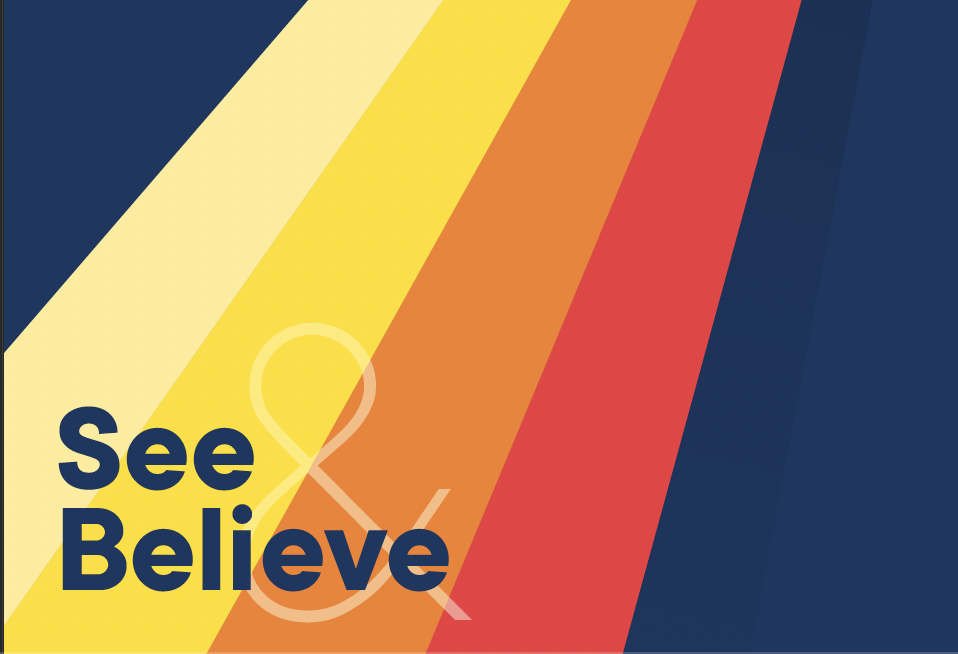 WEEK 10
Greatest Day in History
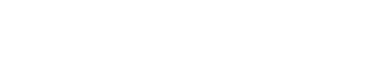 35
1 Early on the first day of the week, while it was still dark, Mary Magdalene went to the tomb and saw that the stone had been removed from the entrance. 2 So she came running to Simon Peter and the other disciple, the one Jesus loved, and said, “They have taken the Lord out of the tomb, and we don’t know where they have put him!”
3 So Peter and the other disciple started for the tomb. 4 Both were running, but the other disciple outran Peter and reached the tomb first. 5 He bent over and looked in at the strips of linen lying there but did not go in. 6 Then Simon Peter came along behind him and went straight into the tomb. He saw the strips of linen lying there, 7 as well as the cloth that had been wrapped around Jesus’ head. The cloth was still lying in its place, separate from the linen. 8 Finally the other disciple, who had reached the tomb first, also went inside. He saw and believed. 9 (They still did not understand from Scripture that Jesus had to rise from the dead.) 10 Then the disciples went back to where they were staying.
JOHN 20
(1/4)
11 Now Mary stood outside the tomb crying. As she wept, she bent over to look into the tomb 12 and saw two angels in white, seated where Jesus’ body had been, one at the head and the other at the foot. 13 They asked her, “Woman, why are you crying?” “They have taken my Lord away,” she said, “and I don’t know where they have put him.” 14 At this, she turned around and saw Jesus standing there, but she did not realize that it was Jesus. 15 He asked her, “Woman, why are you crying? Who is it you are looking for?” Thinking he was the gardener, she said, “Sir, if you have carried him away, tell me where you have put him, and I will get him.” 16 Jesus said to her, “Mary.” She turned toward him and cried out in Aramaic, “Rabboni!” (which means “Teacher”). 17 Jesus said, “Do not hold on to me, for I have not yet ascended to the Father. Go instead to my brothers and tell them, ‘I am ascending to my Father and your Father, to my God and your God.’”
JOHN 20
(2/4)
JOHN 20
18 Mary Magdalene went to the disciples with the news: “I have seen the Lord!” And she told them that he had said these things to her. 
19 On the evening of that first day of the week, when the disciples were together, with the doors locked for fear of the Jewish leaders, Jesus came and stood among them and said, “Peace be with you!” 20 After he said this, he showed them his hands and side. The disciples were overjoyed when they saw the Lord. 21 Again Jesus said, “Peace be with you! As the Father has sent me, I am sending you.” 22 And with that he breathed on them and said, “Receive the Holy Spirit. 23 If you forgive anyone’s sins, their sins are forgiven; if you do not forgive them, they are not forgiven.”
(3/4)
24 Now Thomas (also known as Didymus), one of the Twelve, was not with the disciples when Jesus came. 25 So the other disciples told him, “We have seen the Lord!” But he said to them, “Unless I see the nail marks in his hands and put my finger where the nails were, and put my hand into his side, I will not believe.” 26 A week later his disciples were in the house again, and Thomas was with them. Though the doors were locked, Jesus came and stood among them and said, “Peace be with you!” 27 Then he said to Thomas, “Put your finger here; see my hands. Reach out your hand and put it into my side. Stop doubting and believe.” 28 Thomas said to him, “My Lord and my God!” 29 Then Jesus told him, “Because you have seen me, you have believed; blessed are those who have not seen and yet have believed.”
30 Jesus performed many other signs in the presence of his disciples, which are not recorded in this book. 31 But these are written that you may believe that Jesus is the Messiah, the Son of God, and that by believing you may have life in his name.
JOHN 20
(4/4)
Scriptures taken from the Holy Bible, New International Version®, NIV®. Copyright © 1973, 1978, 1984, 2011 by Biblica, Inc.™ Used by permission of Zondervan. All rights reserved worldwide. www.zondervan.com 
The “NIV” and “New International Version” are trademarks registered in the United States Patent and Trademark Office by Biblica, Inc.™